Классификация и BIMОбъекты классификации. Стандарт ISO 12006-2и современные классификаторы на его основе
Король Марина Георгиевна,
Генеральный директор ООО «Конкуратор»,
Зам. председателя ПК 5 ТК 465
Зам. председателя российского отд. buildingSMART
Семинар ТК 465, ФАУ «ФЦС», РСПП
17 октября 2017
ISO 12006-2:2001 - 2015
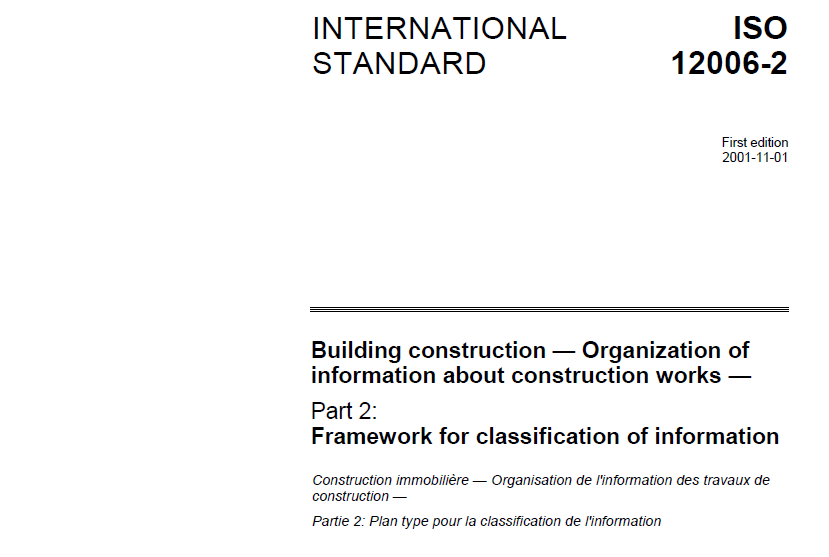 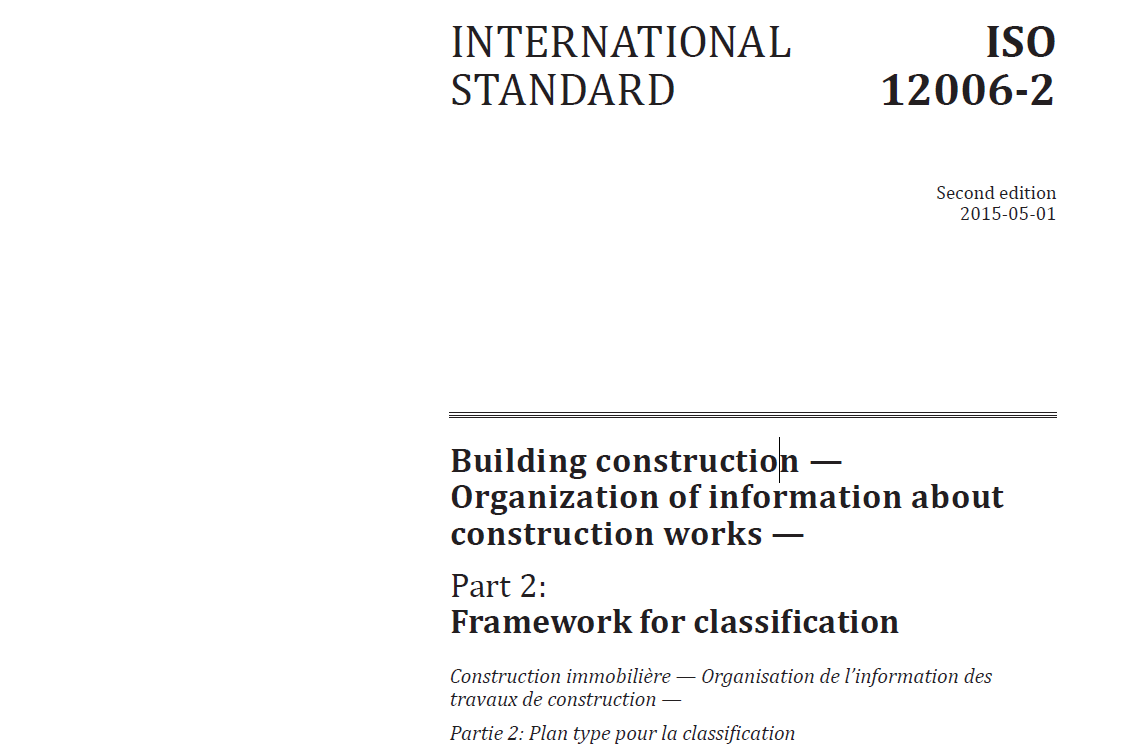 Вторая редакция. 2015 год
Первая редакция. 2001 год
Omniclass (США, Канада) 
Uniclass (Великобритания) 
DBK 2006 (Дания) 
BSAB 96 (Швеция) 
NS 3451 Норвегия
ISO 12006-2: 2015 – ГОСТ Р ИСО 12006-2 2017
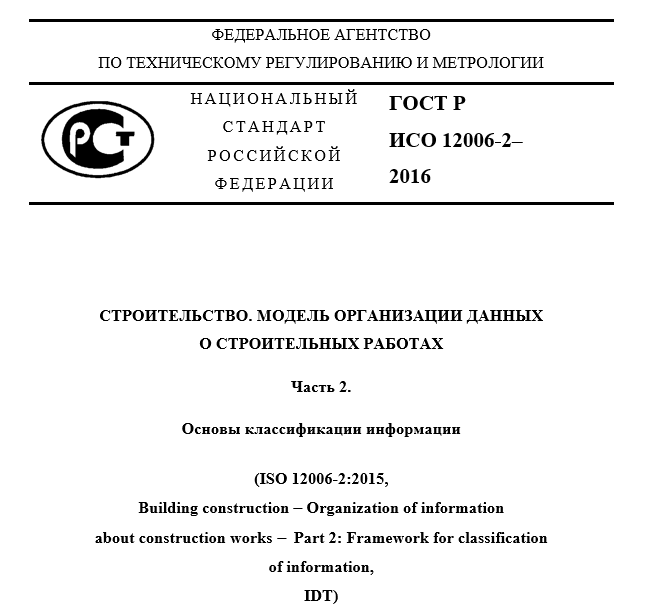 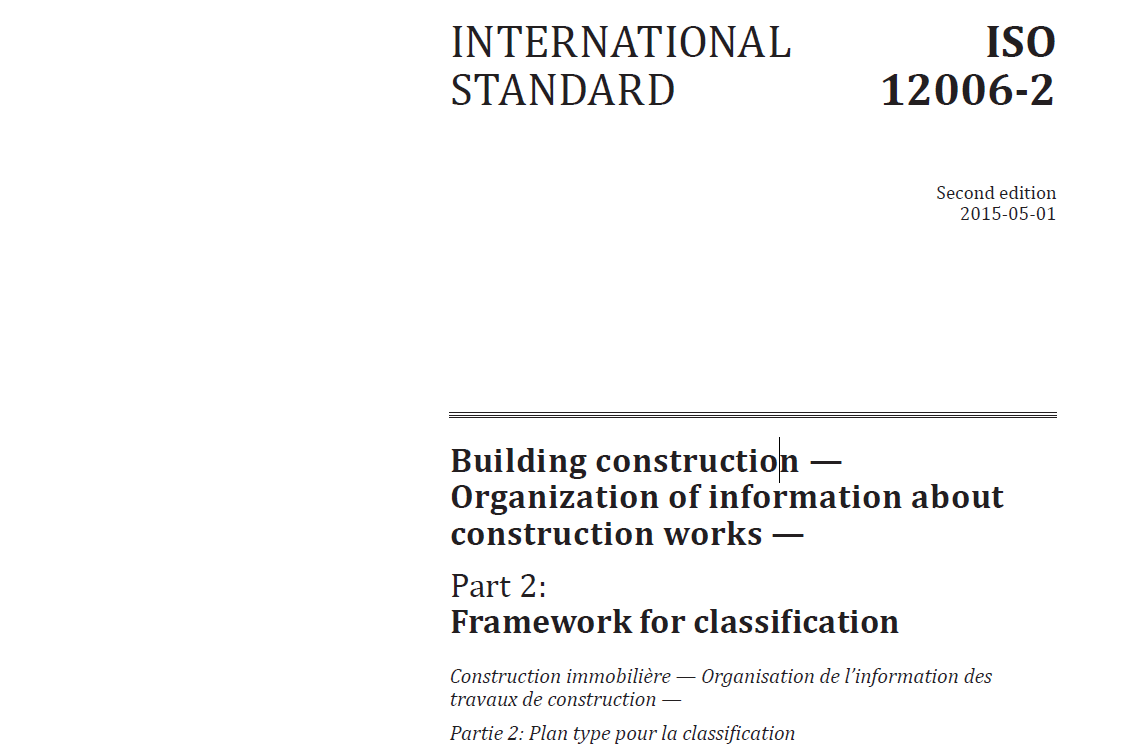 Введен в действие. 1 октября 2017 год
Классы и общие отношения между ними (по ISO 12006-2:2015)
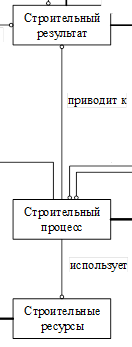 OmniClass (США)
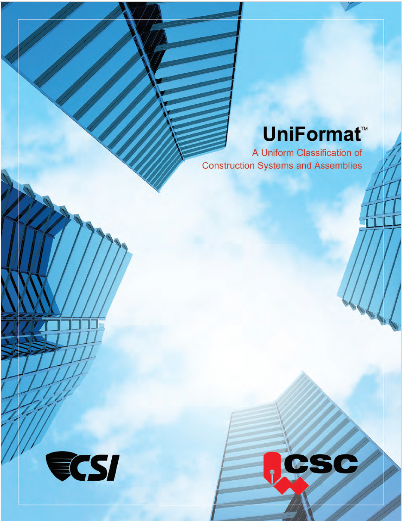 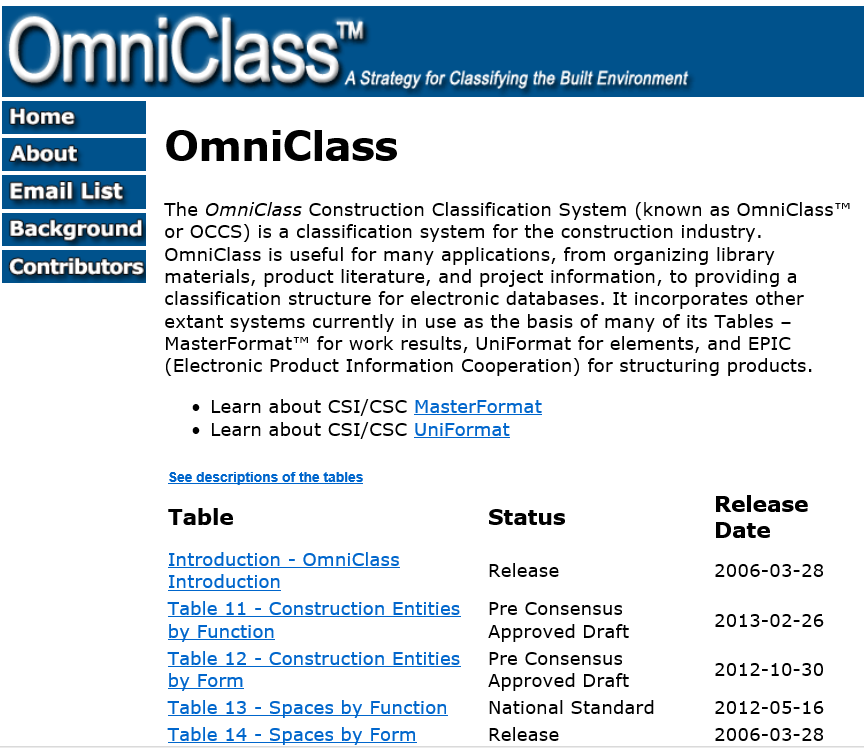 15 таблиц
Uniformat – Elements  - 21 
MasterFormat – 
Work Results – 22 
Construction Entities by function – 11
Construction Entities by form – 12
Spaces by function – 13
Spaces by form - 14
Products – 23 
Phases – 31 
Disciplines – 31
Organizational Roles – 34
Tools – 35
Information - 36
Materials - 41
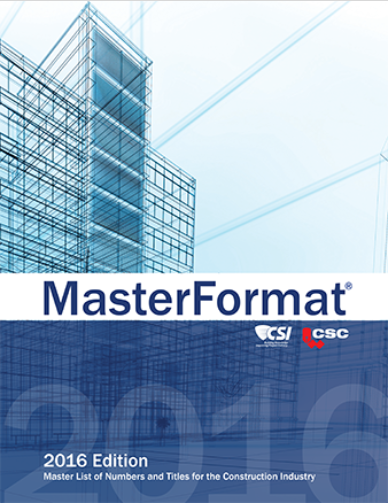 Спецификация уровней проработки  - LOD (США)
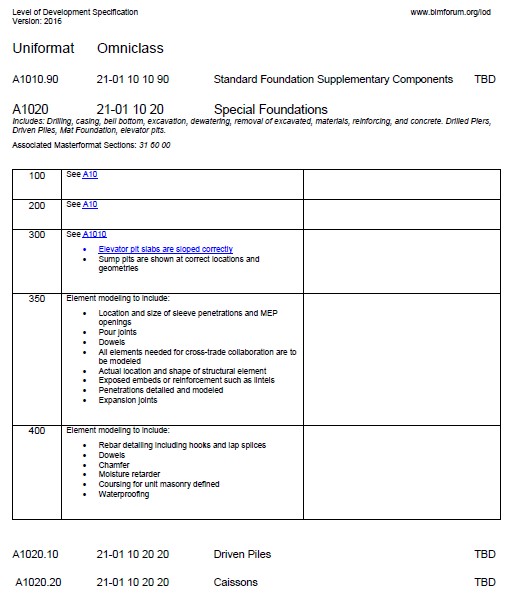 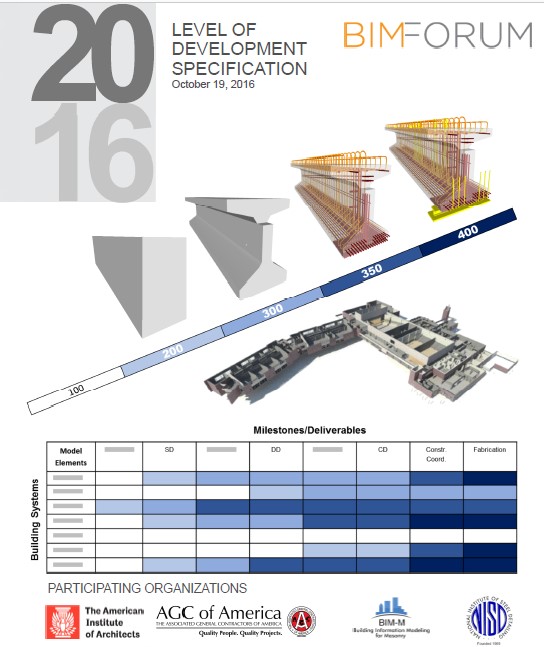 UniClass 2015 (Великобритания)
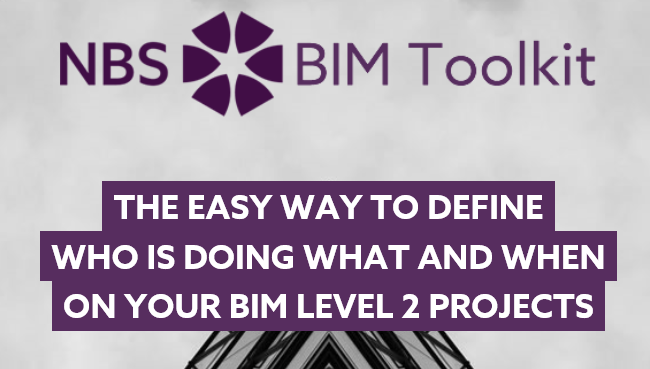 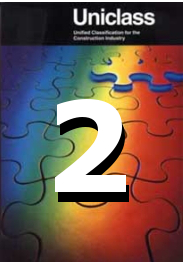 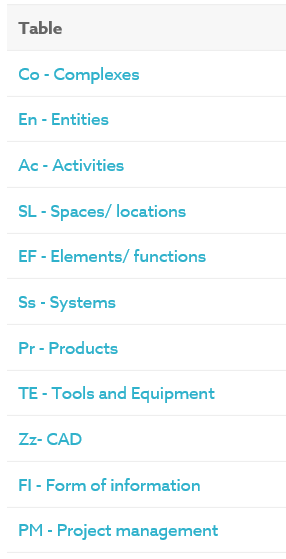 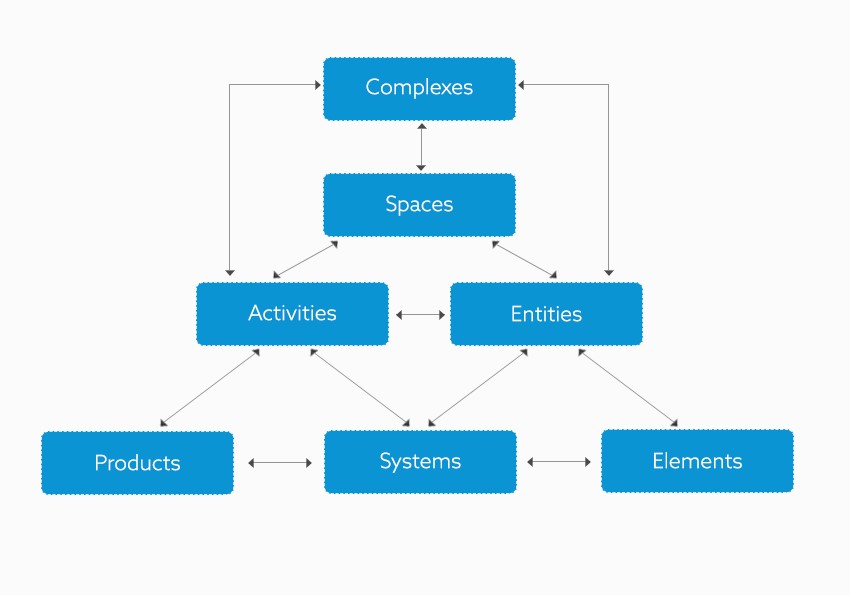 398
736
433
900
2077
6831
73
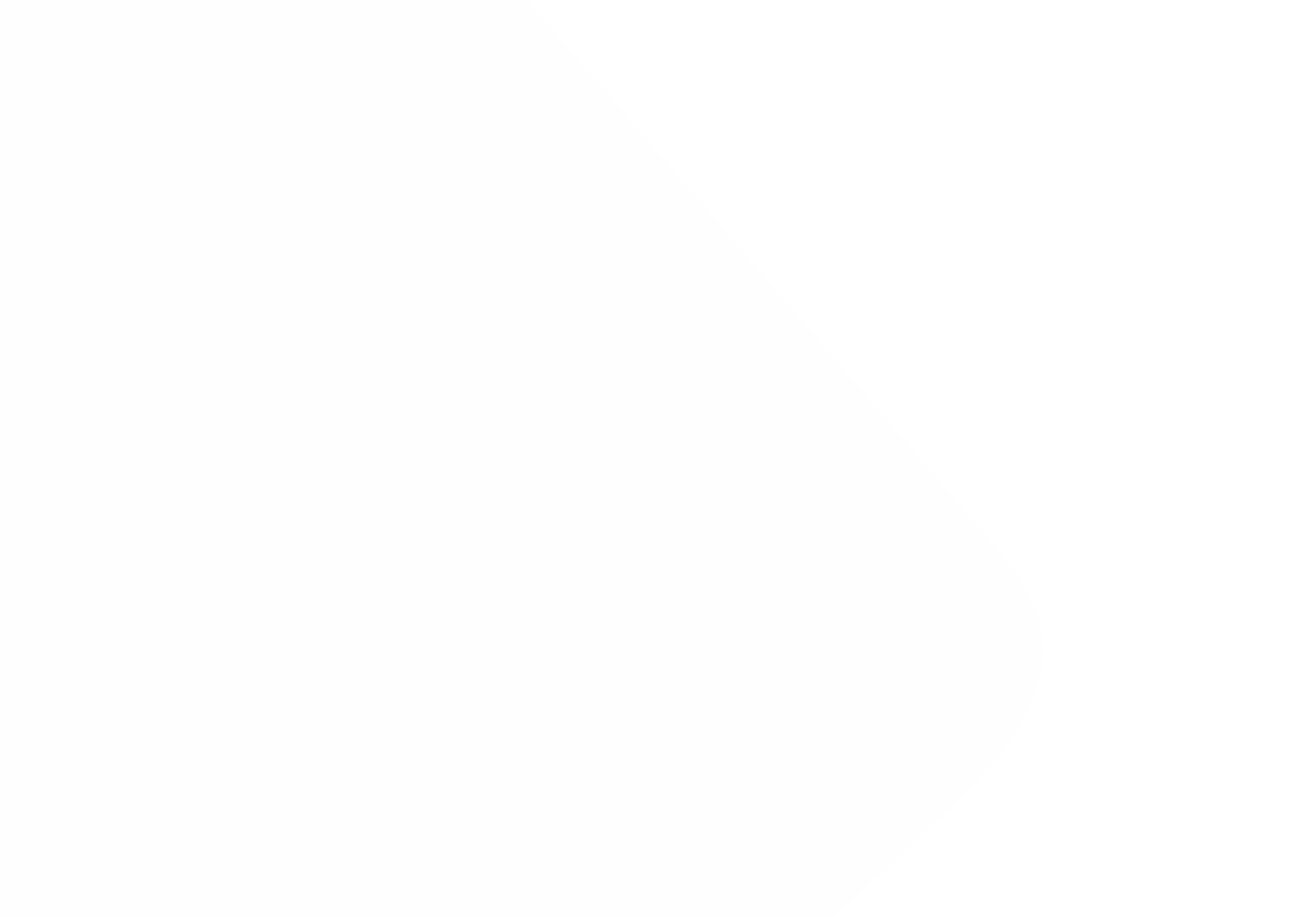 CПАСИБО 
ЗА ВНИМАНИЕ !
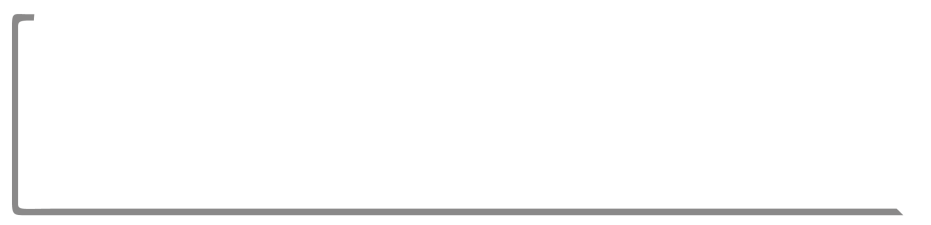 ООО «КОНКУРАТОР»
113076, Москва, 
ул. Профсоюзная 3, офис 817
Тел:  +7 (499) 124 64 24
www.concurator.ru
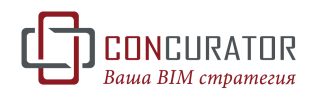